宣教关怀
阿爸天父，感谢祢使用程光全宣教士，在柬埔寨的首都金边作福音的使者。他负责卫理公会男生宿舍的牧养工作，照顾十三位本地年轻人，带领他们晨更和晚间灵修。宣教士也到他们工作的场所探访，更在假期时带领他们到户外郊游。去年十一月，有六位接受洗礼，求圣灵保
1/2
宣教关怀
守他们忠心作主门徒，在自己的家人和同胞中发光。光全宣教士也在金边卫理圣经学院每周教导诗班，求圣灵使用他的圣乐恩赐，培育柬埔寨神学生。耶和华拉法啊，祢也保佑光全宣教士的心脏，健康稳定，事奉得力。奉主耶稣基督的名，   阿们。
2/2
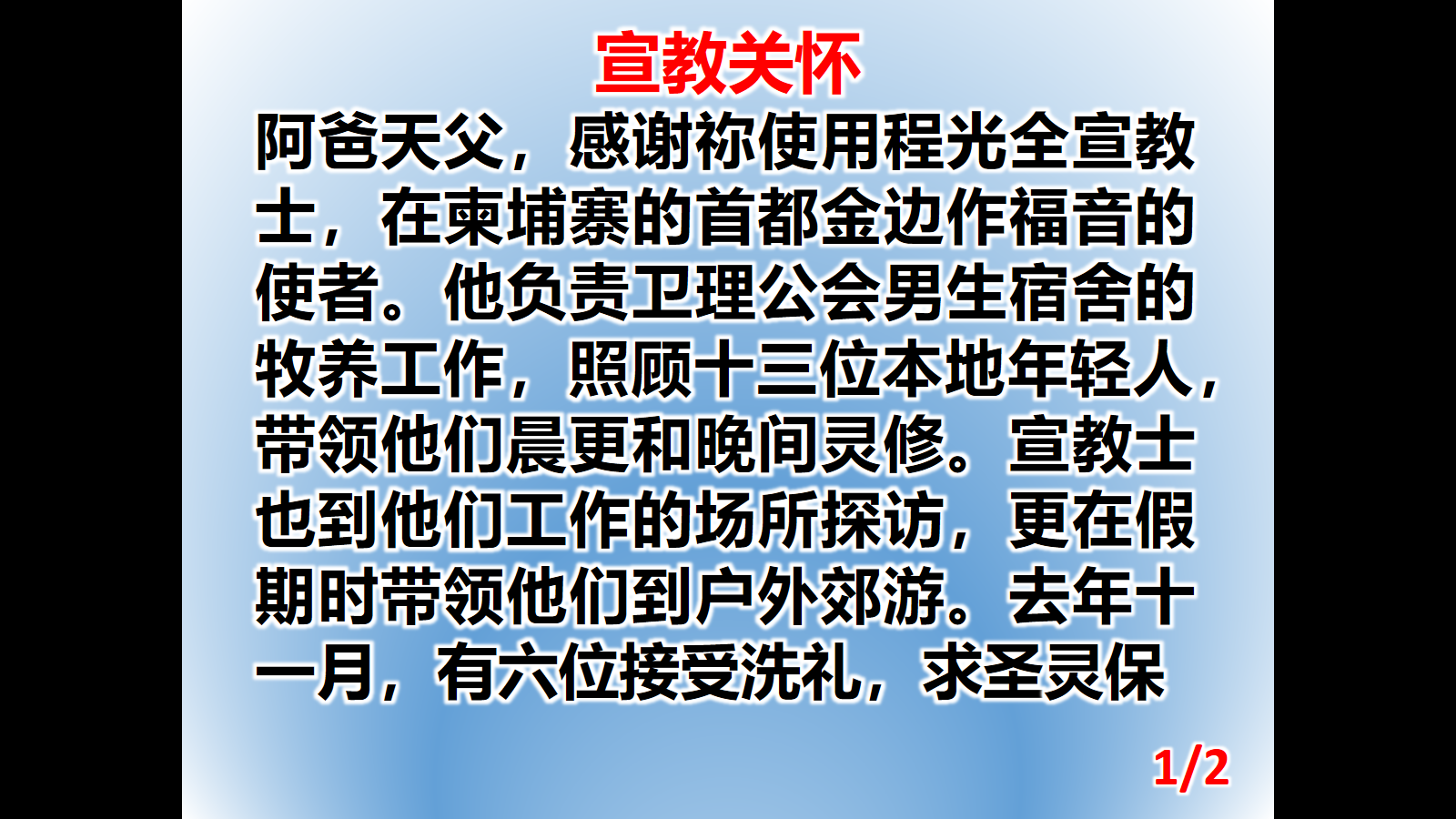 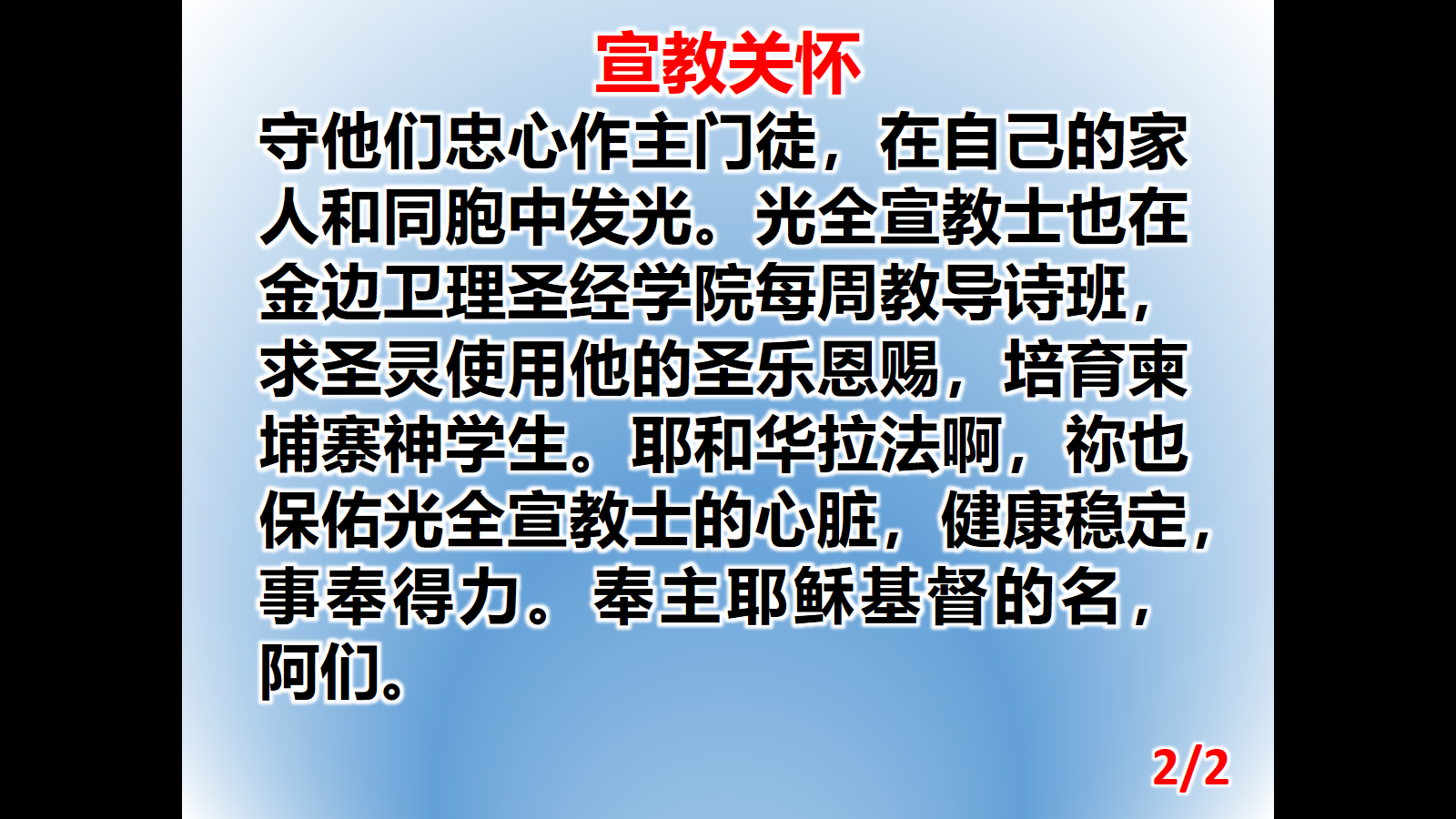